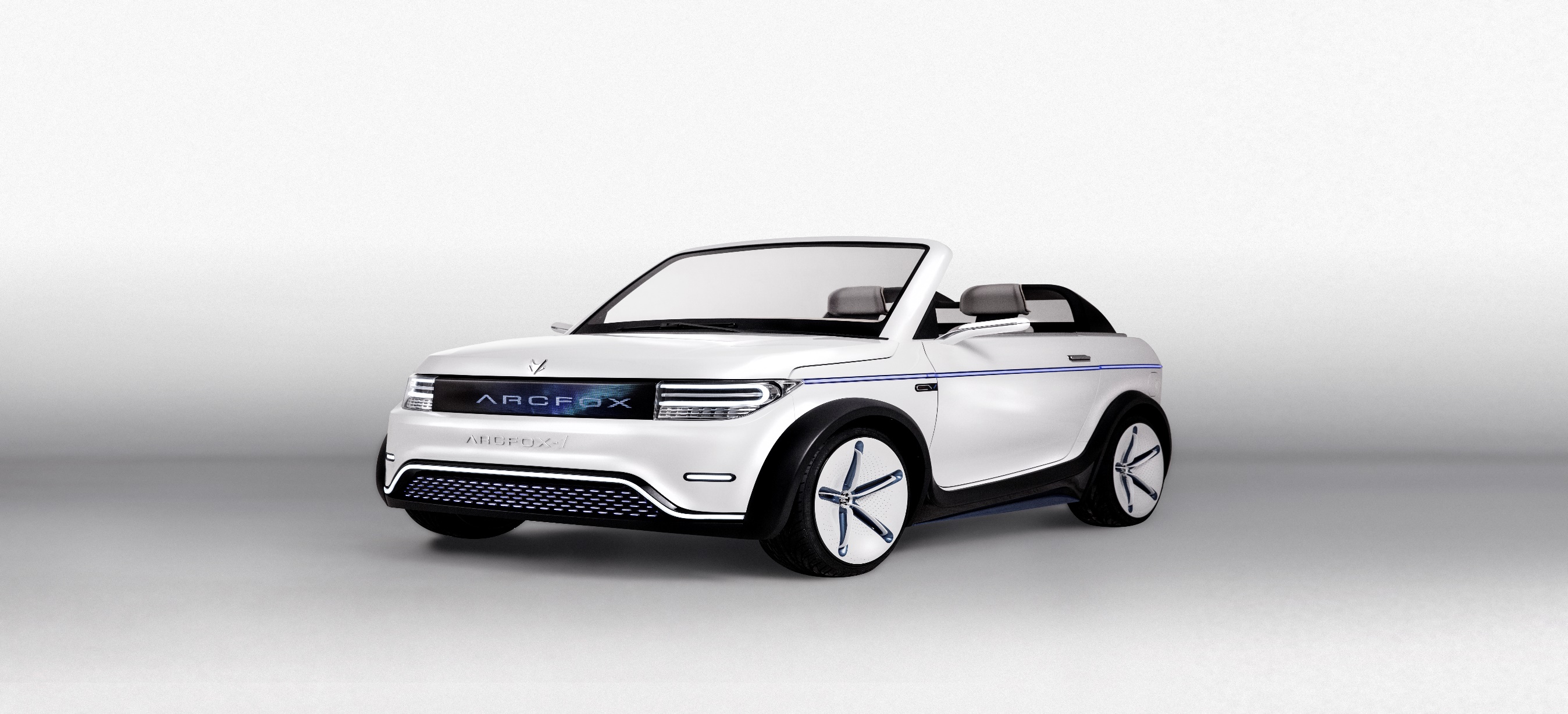 上电STATE实例
北汽EV200不能完成上电：
BMS内存储故障代码负极继电器闭合相应超时
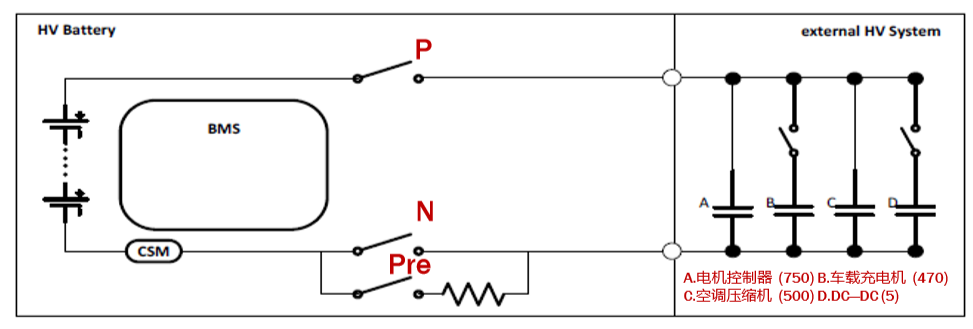 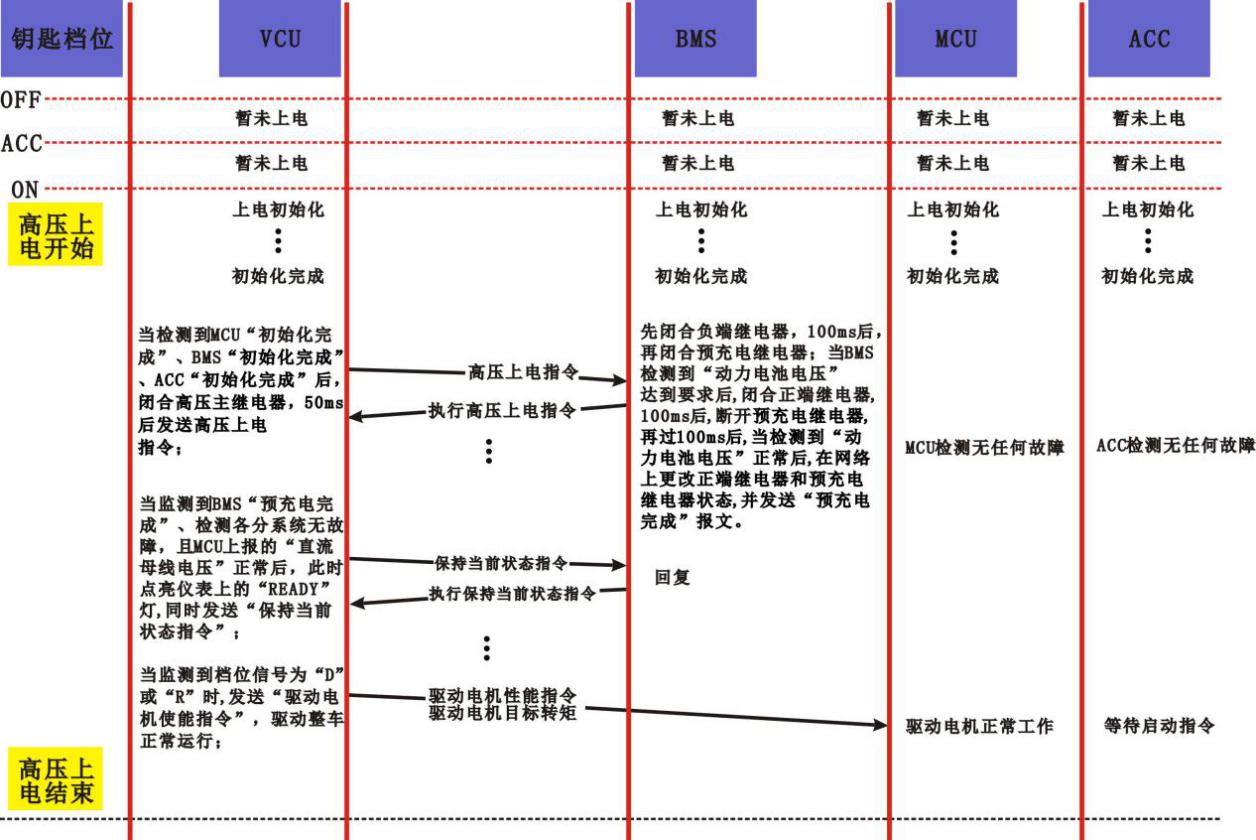 分析过程：
BMSCAN1 报文采集流程与规范
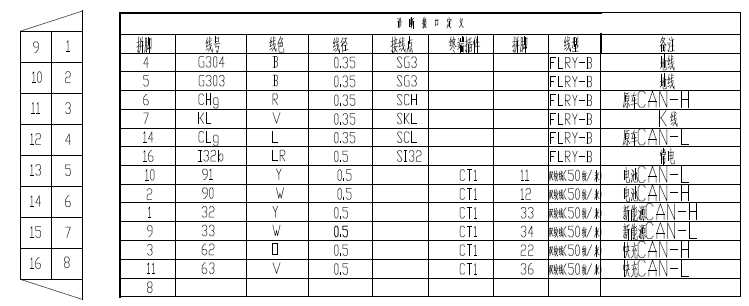 说明：  a）当排查动力电池问题时，一般用“2”和“10”采集电池信息进行分析；
              b）当排查整车故障时，一般用“1”和“9”采集整车信息进行分析；
              c）当排查快充问题时，一般用“3”和“11”采集快充CAN的信息进行比对分析。
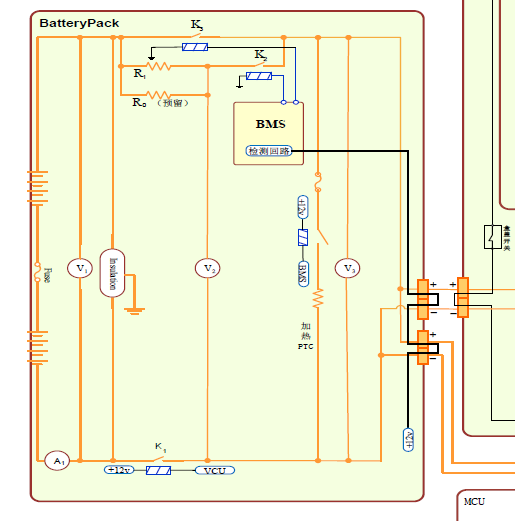 VCU负责BMS负极继电器的驱动。以V2点电压为判断依据判断负极继电器闭合情况
VCU闭合负极继电器，BMS检测V2闭合状态确认是否完成并上报
由于未能完成闭合继电器线圈负极，判定VCU损坏
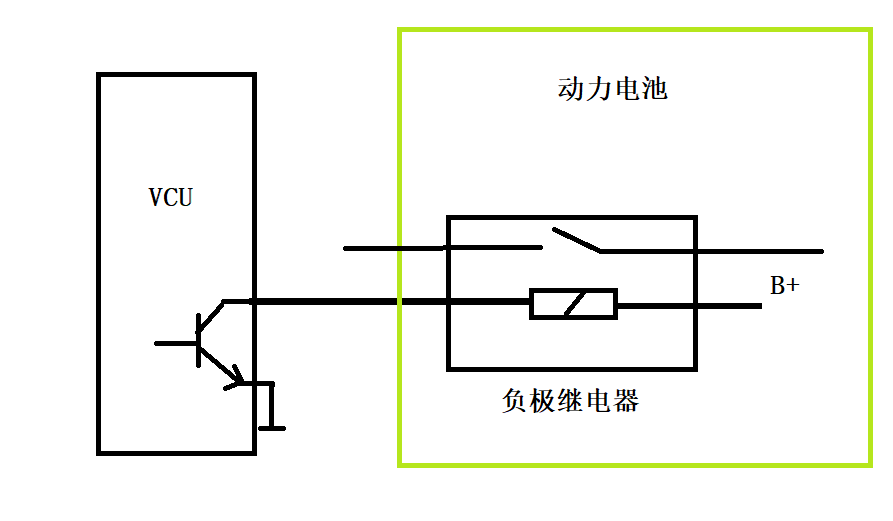